Parvathy K. S.
Associate Professor
Department of Mathematics
St. Mary’s College Thrissur
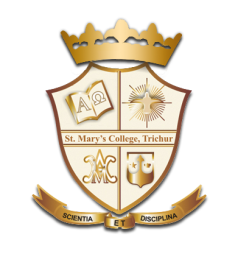 CONVEXITY- DEFINITIONS
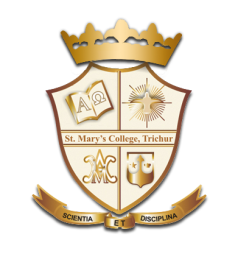 HALF SPACES
In geometry, a half-space is either of the two parts into which a plane divides the three-dimensional Euclidean space. More generally, a half-space is either of the two parts into which a hyperplane divides an affine space
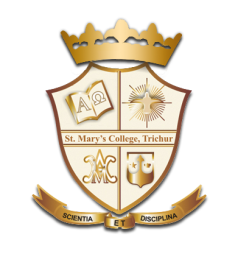 The concept of half spaces is generalized as in the following definition.
Definition 2: [8] Let (( X, C ))  be a convexity space, C   C   is said to be a half space if   its compliment is convex.
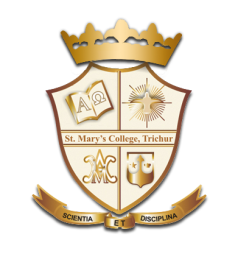 Arity of Convex Structures
Definition 3: [] Let ( X, C ) be a convexity space.  C   is  said to be of arity ≤ n if its convex sets are  determined by polytopes. That is, a set C is convex if and only if Co(F)  C for each subset F of cardinality at most n.
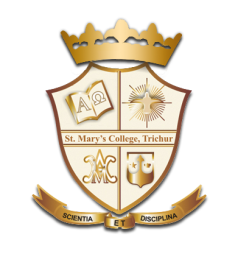 Definition 4: [] A convexity space X is said to have the separation  property
	S1  : If all singletons are convex.
	S2  : If any two distinct points are separated by  half spaces. That is, 
        for any x1, x2  X, x1  x2, there is a half space H of X such  that
        x1   H and x2   H .
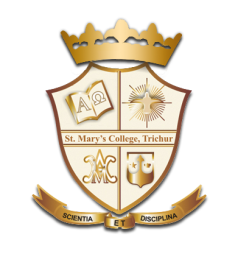 S3   :   If any convex set C and any point not in C can be separated by half spaces.
           That is, if C  X and x  X \ C, then there is a half space H of X such that 
           C  H and x  H.
S4  :   If any two disjoint convex sets can be separated by half spaces. That is, 
          if C1 and C2 are disjoint convex subsets of X, then there is a half space H 
          such that  C1  H and C2   X \ H.
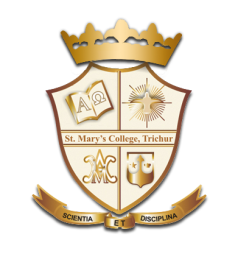 Symmetric H Convexity
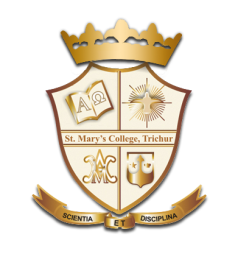 Example
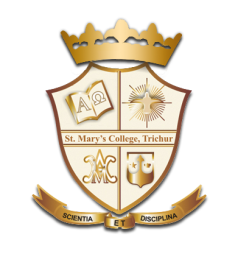 A Convexity of Infinite Arity
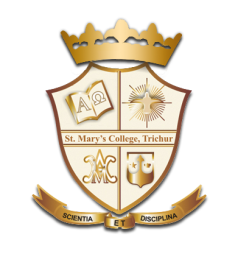 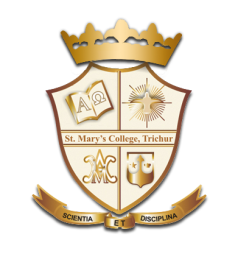 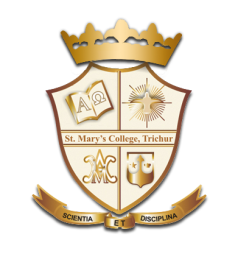 REFERENCE
1. Lay S. R. “Convex Sets and Applications” 
2. Leonard Berkowitz “Convexity and Optimizations in Rn” 
3. Limaye  B. V “ Functional Analysis” 
4. Kesavan S. “Topics in Functional Analysis and Applications” 
5. Van de Vel  “Theory of Convex Structures” North Holland.